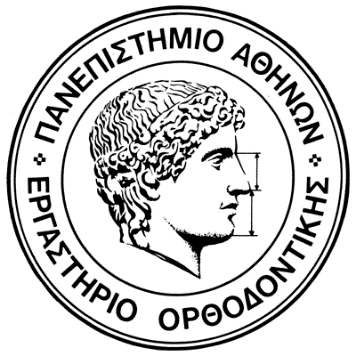 Προβλήματα μικτού φραγμού
Ελένη Βασταρδή
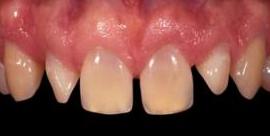 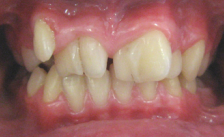 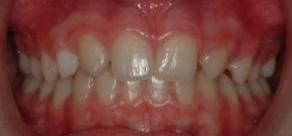 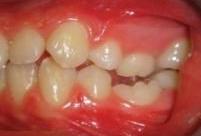 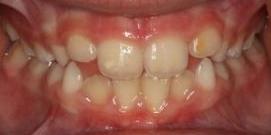 Μπορούμε να διακρίνουμε τα προβλήματα;
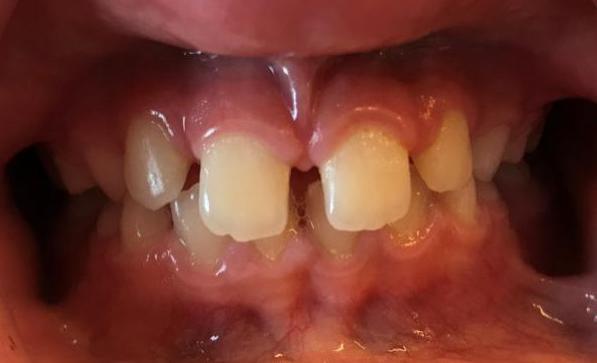 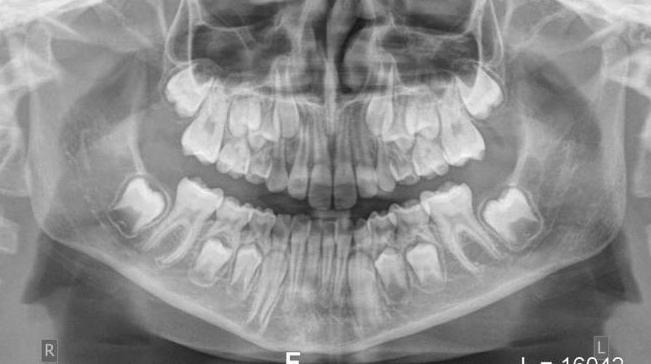 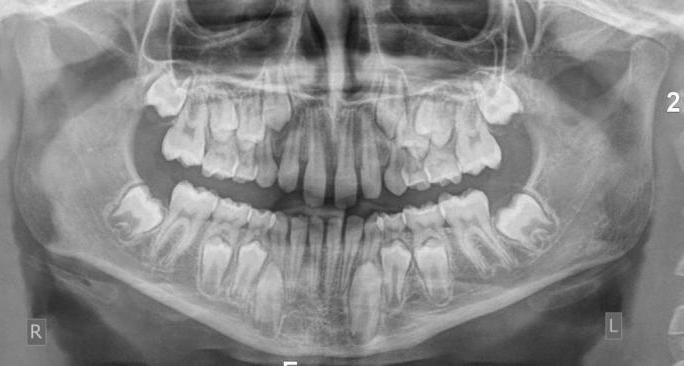 Στάδιο ασχημόπαπου
eclass.uoa.gr
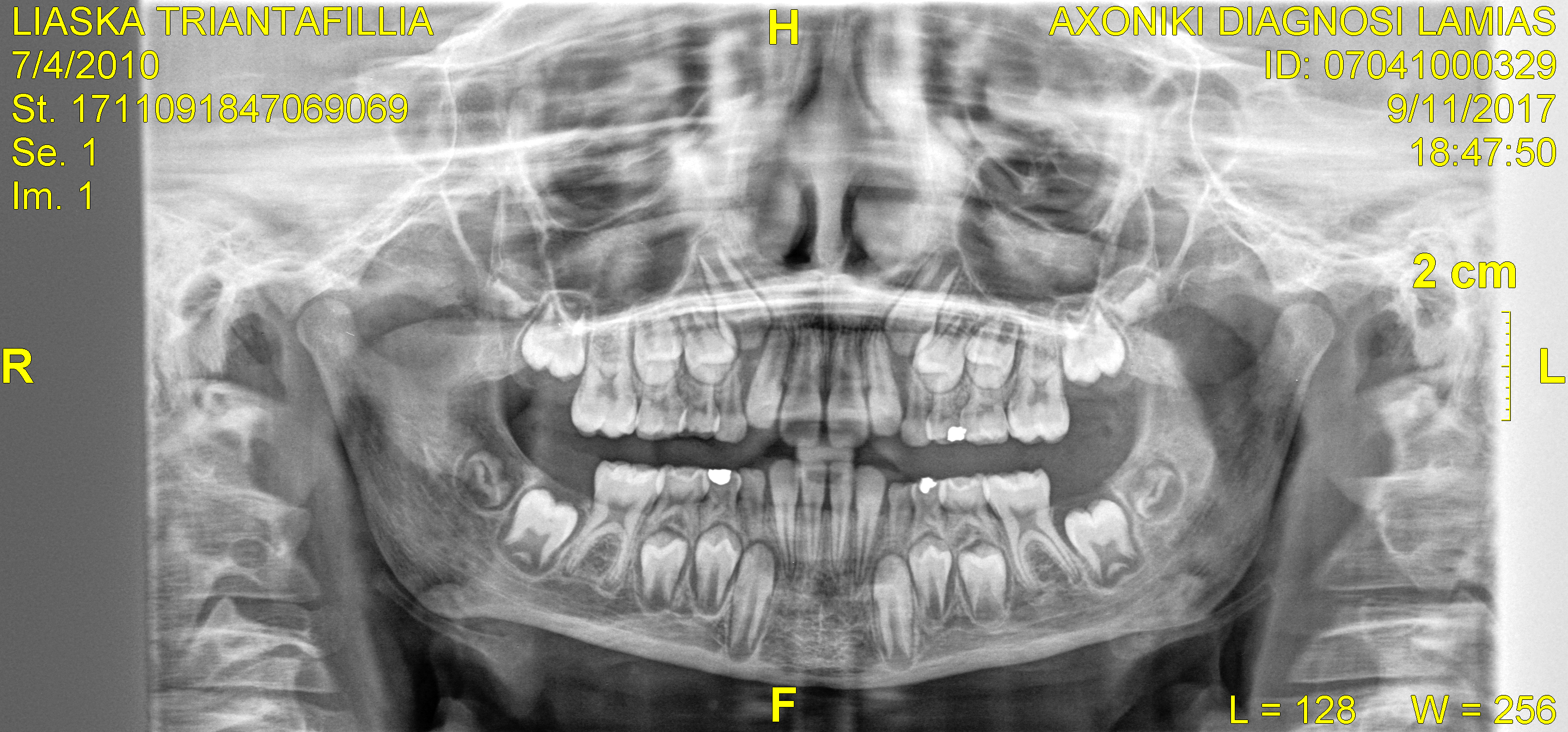 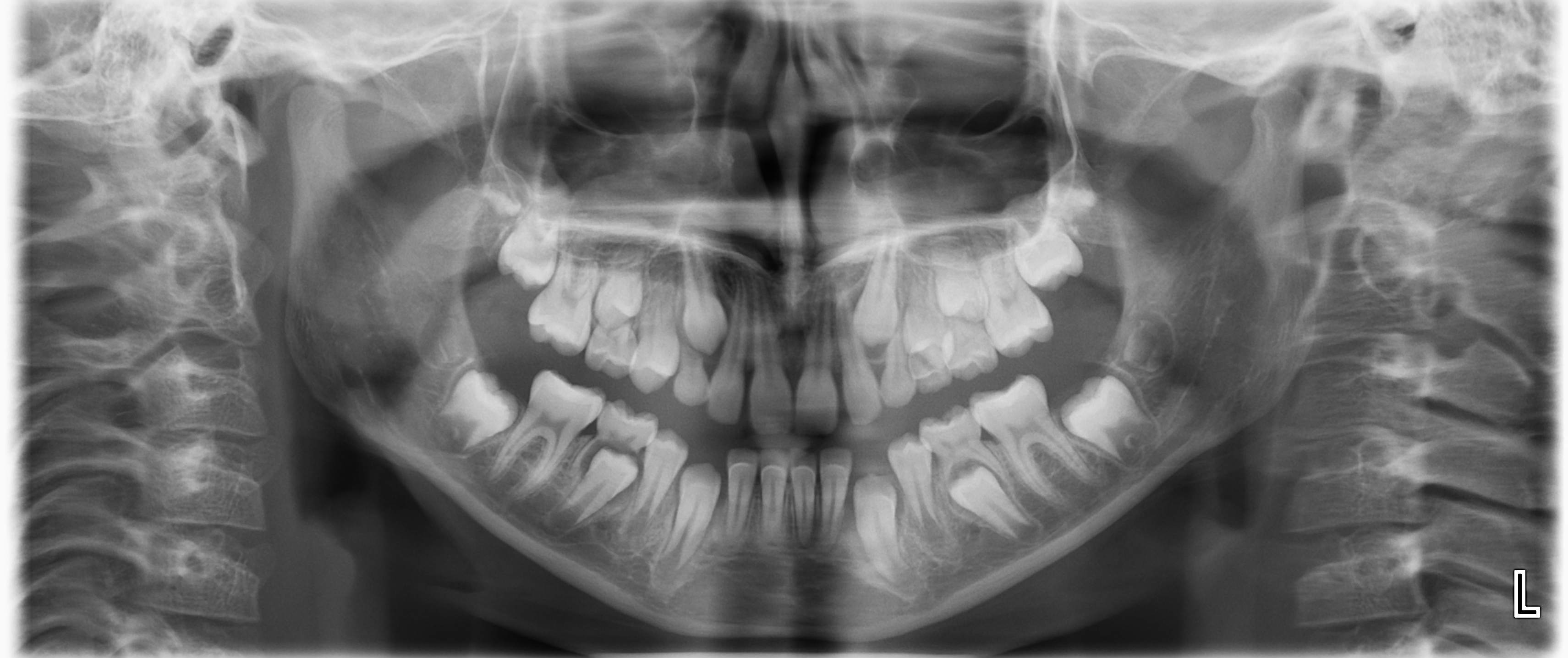 Μας απασχολεί αυτός ο συνωστισμός;
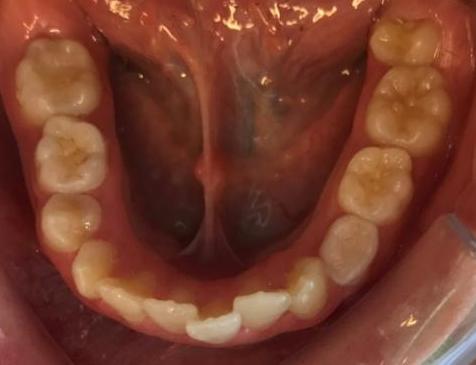 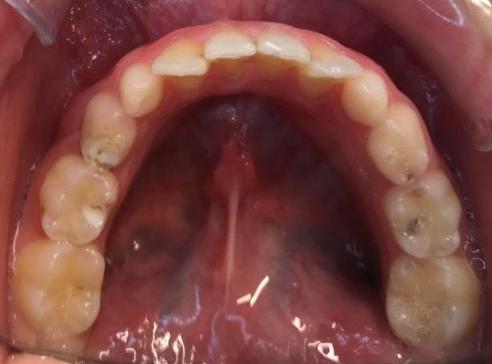 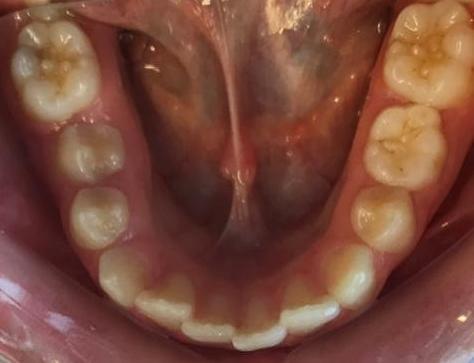 Χώρος προσαρμοστικού ελιγμού
Ωφέλιμος χώρος
2,5 mm
eclass.uoa.gr
Διεύρυνση κατά τη διάρκεια της αύξησης
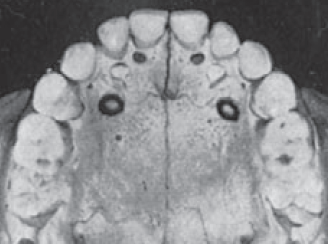 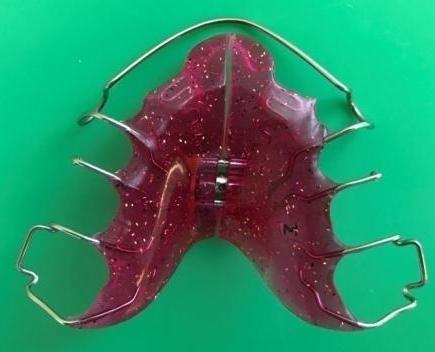 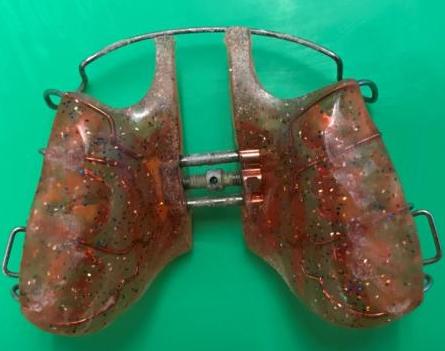 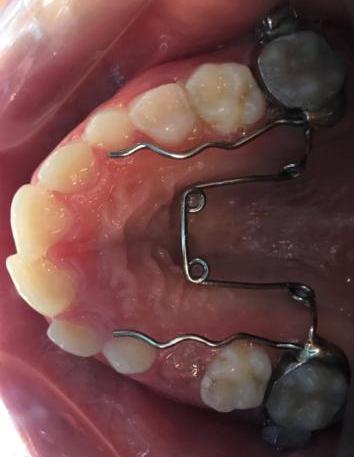 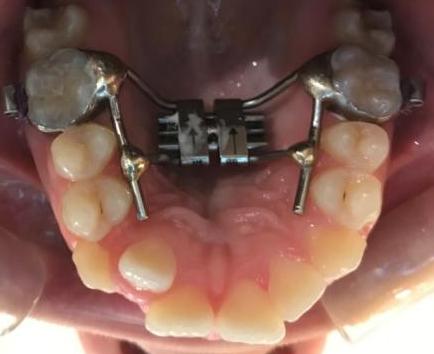 Είναι μια διεύρυνση και μια διατήρηση χώρου αρκετά;
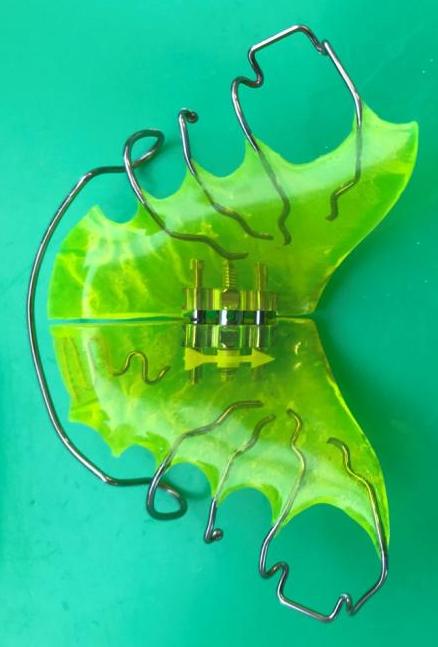 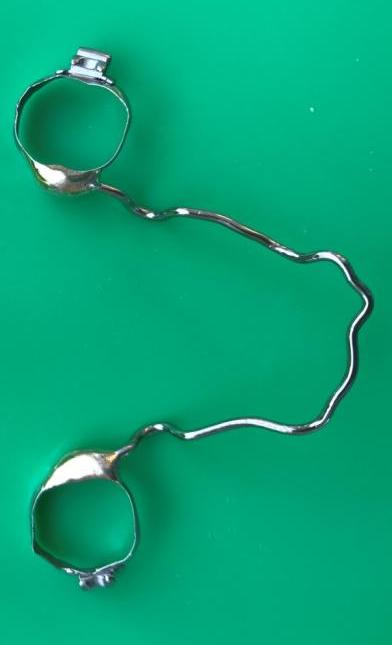 Τι έχουμε στο μυαλό μας όταν εξετάζουμε ασθενείς σε μικτό φραγμό;
Πρόωρη απώλεια νεογιλών & απώλεια χώρου
Σταυροειδείς συγκλείσεις (πρόσθια, οπίσθια)
Έντονη οριζόντια πρόταξη
Έγκλειση δοντιών
Αγενεσίες, υπεραριθμίες
Έκτοπη ανατολή μονίμων γομφίων
Αγκύλωση νεογιλών
Καθυστερημένη ανατολή μονίμων
Αντιμετάθεση
Συνωστισμός, αραιοδοντία
Χασμοδοντία, υπερσύγκλειση
Έξεις
Πρόωρη απώλεια νεογιλών άνω γομφίων
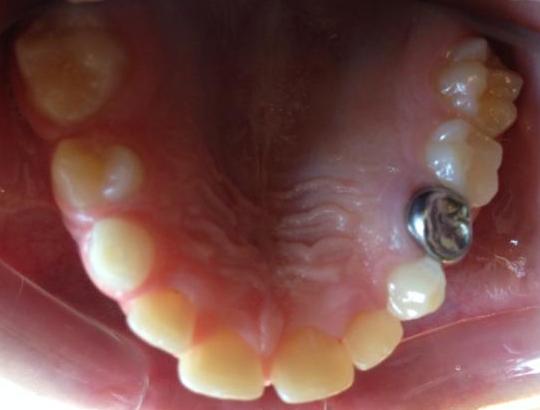 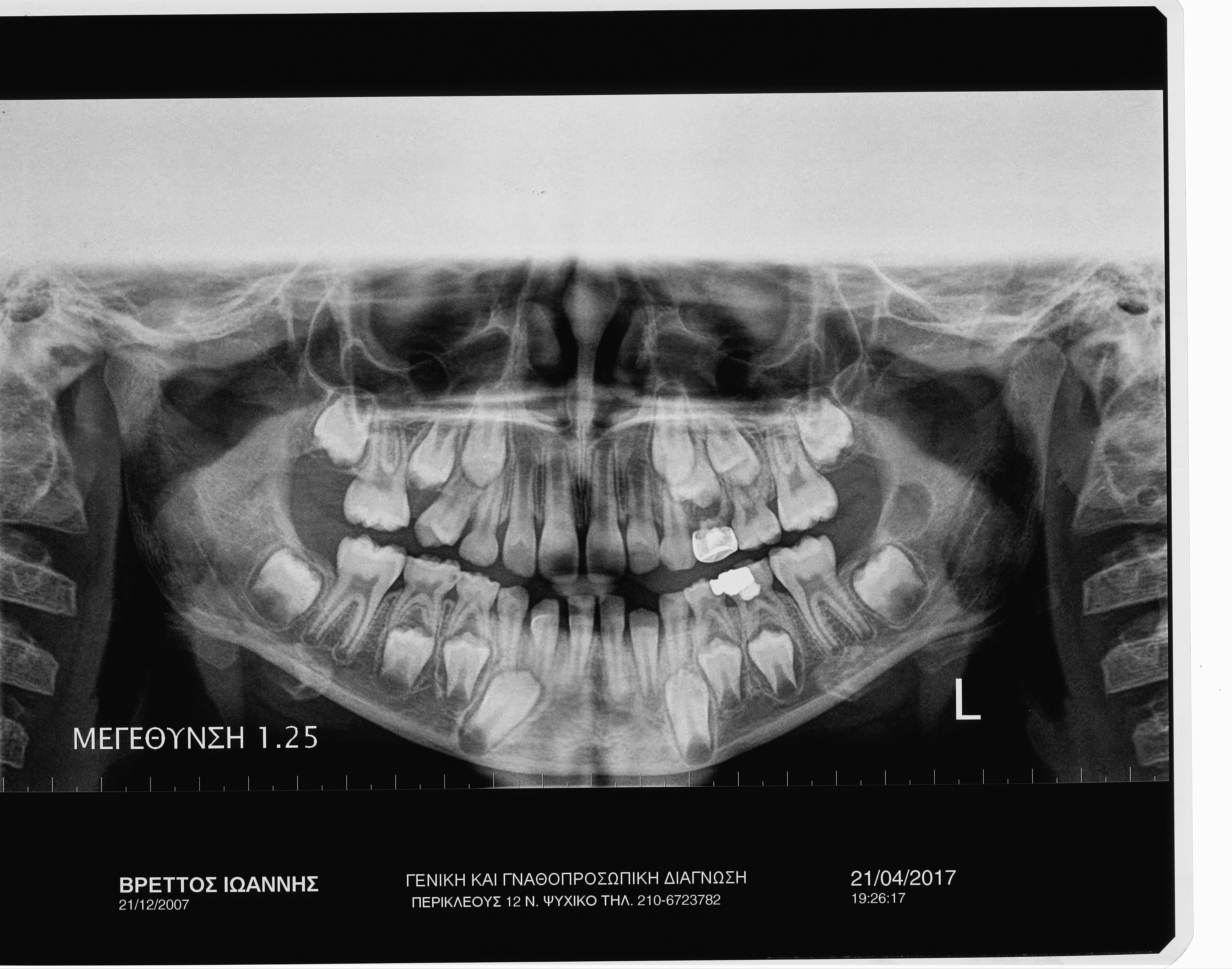 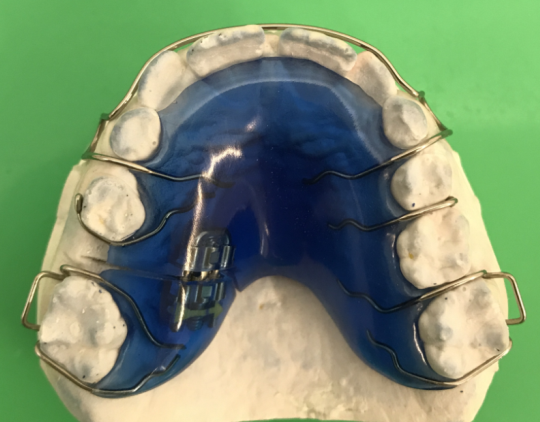 Πρόωρη απώλεια νεογιλού κάτω κυνόδοντα
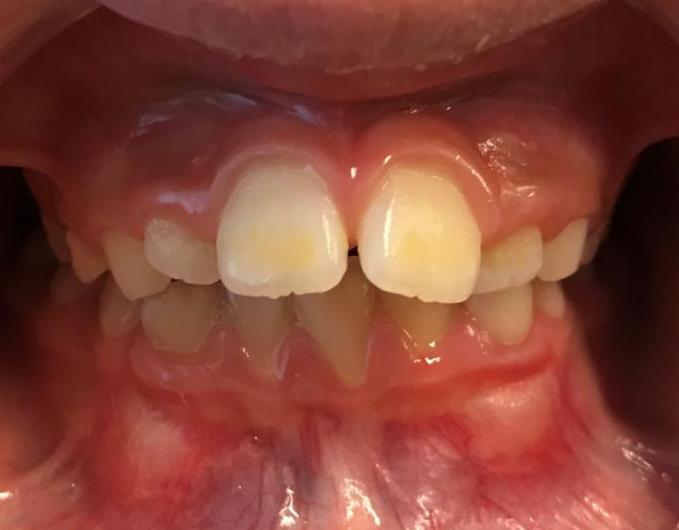 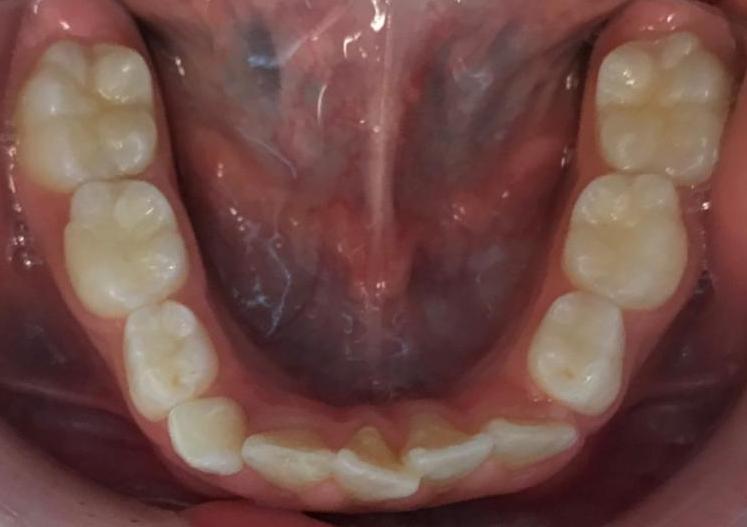 Πρόωρη απώλεια νεογιλού κάτω κυνόδοντα
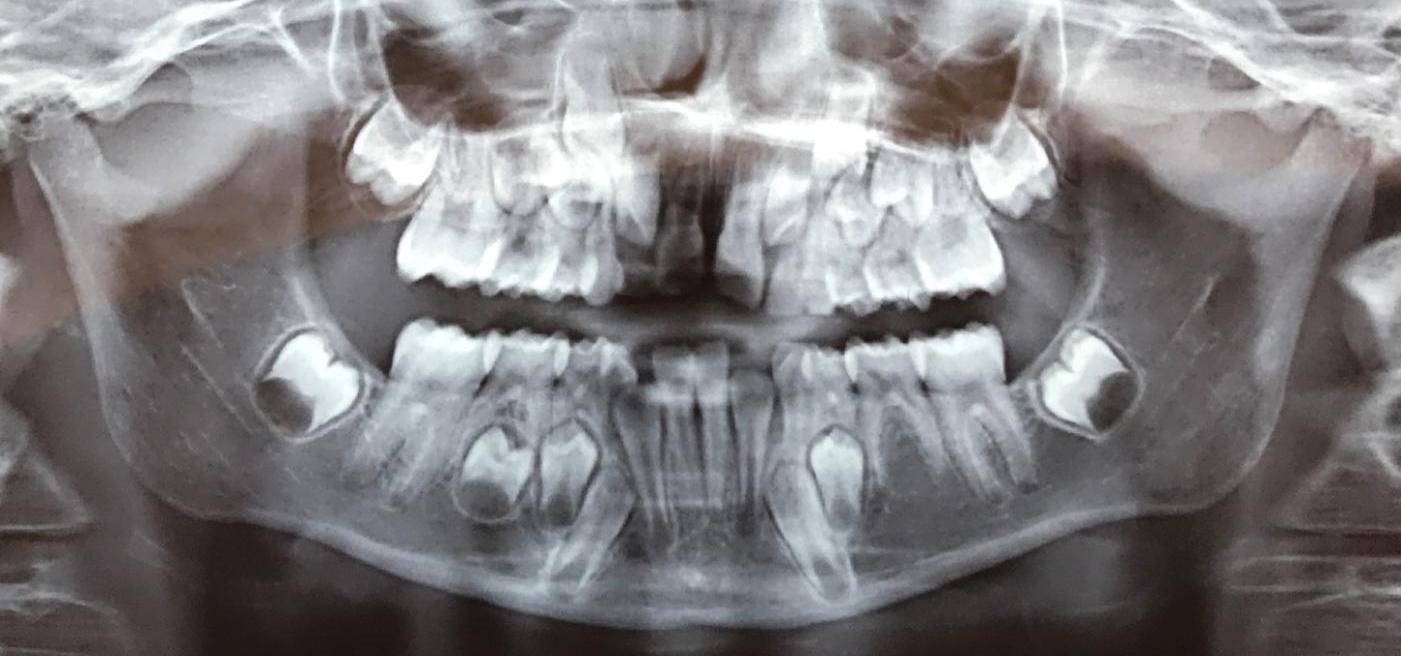 Πρόωρη απώλεια νεογιλού κάτω γομφίου
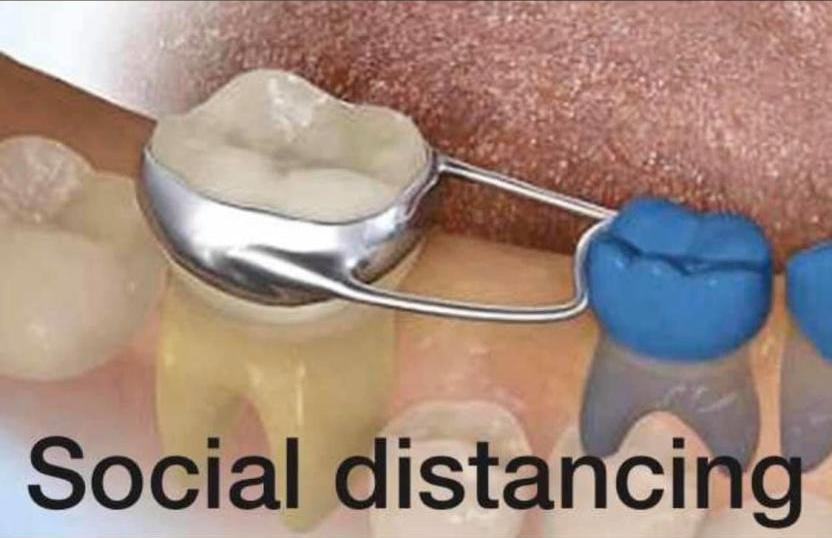 Πρόωρη απώλεια νεογιλού κάτω γομφίου
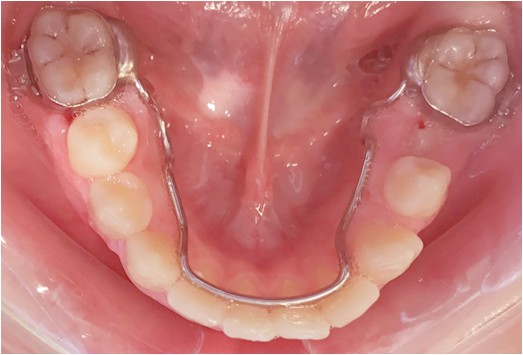 Σταυροειδής σύγκλειση προσθίων
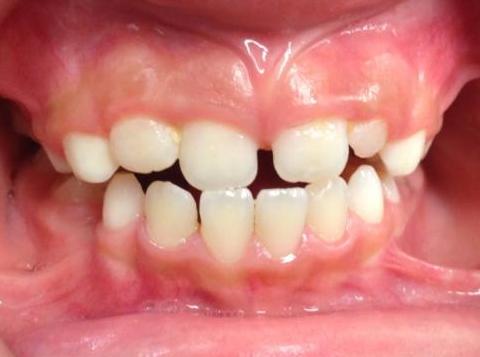 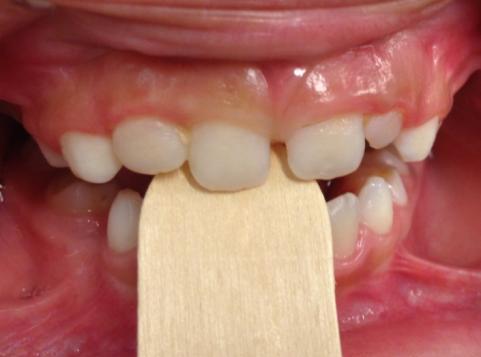 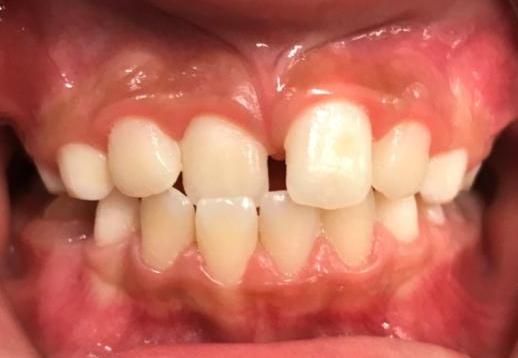 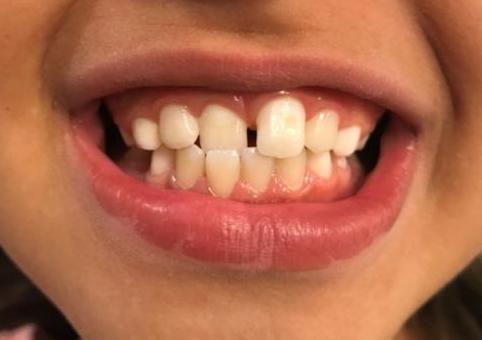 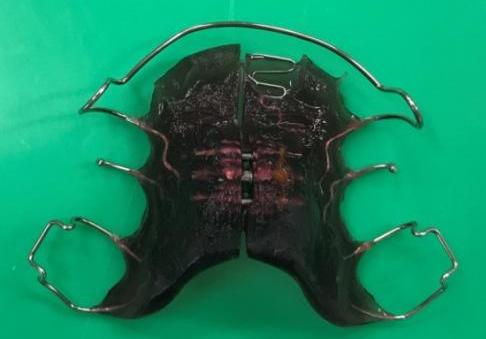 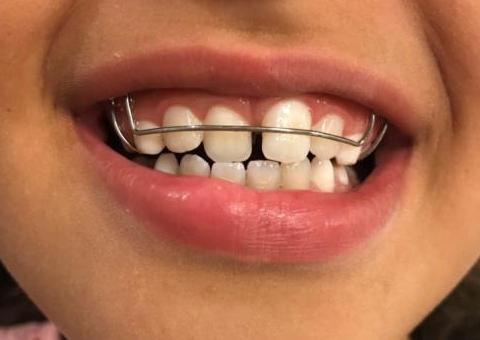 Σταυροειδής σύγκλειση προσθίων
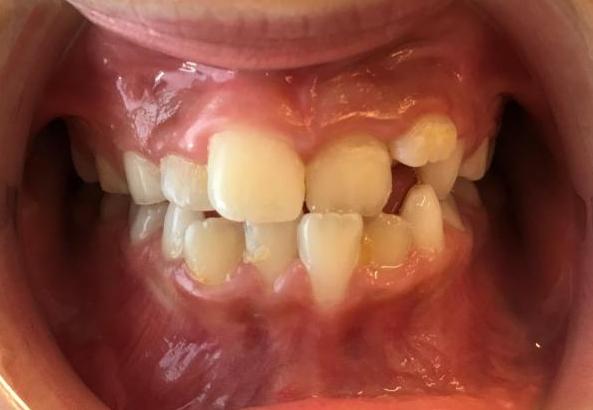 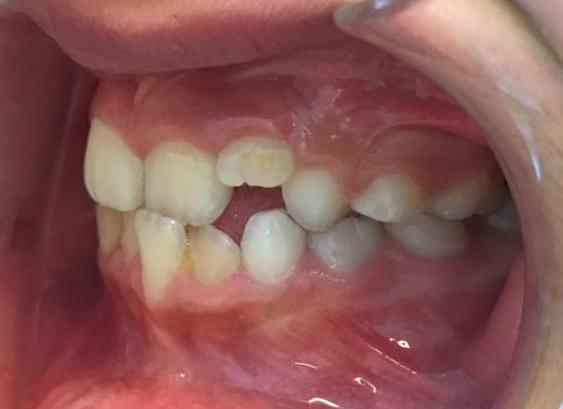 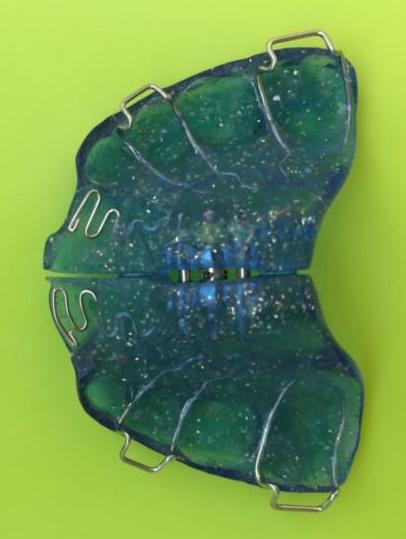 Σταυροειδής σύγκλειση προσθίων
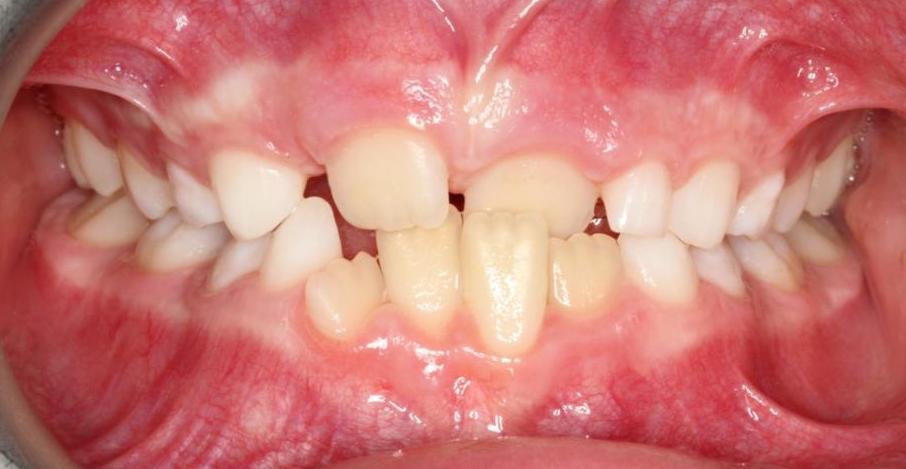 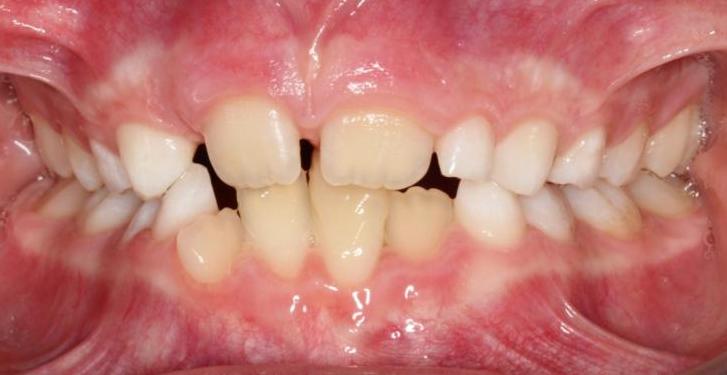 Σταυροειδής σύγκλειση προσθίων
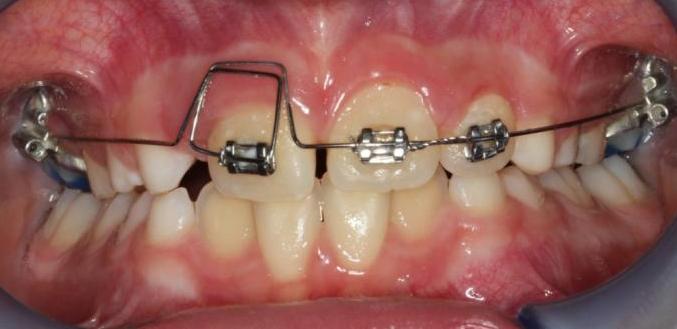 Σταυροειδής σύγκλειση οπισθίων
Πρόωρες επαφές
Πλαγιολίσθηση, προολίσθηση
Στένωση άνω γνάθου
Συνωστισμός άνω γνάθου
Δυσλειτουργία γλώσσας
Ασύμμετρη αύξηση κάτω γνάθου
Αντιδραστική αναδιαμόρφωση του κονδύλου
Σταυροειδής σύγκλειση οπισθίων
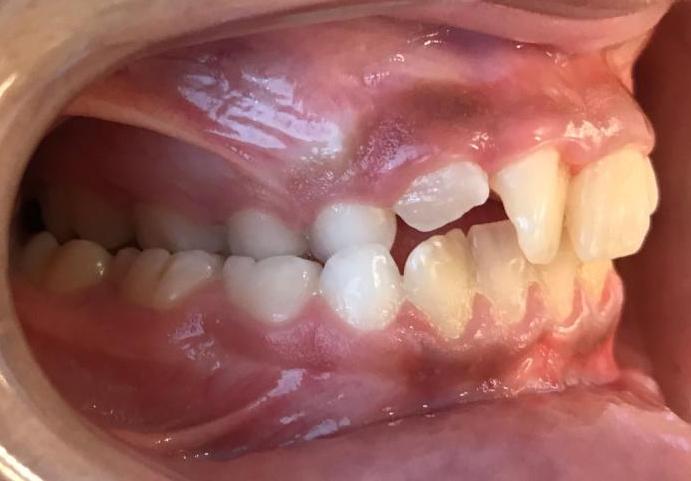 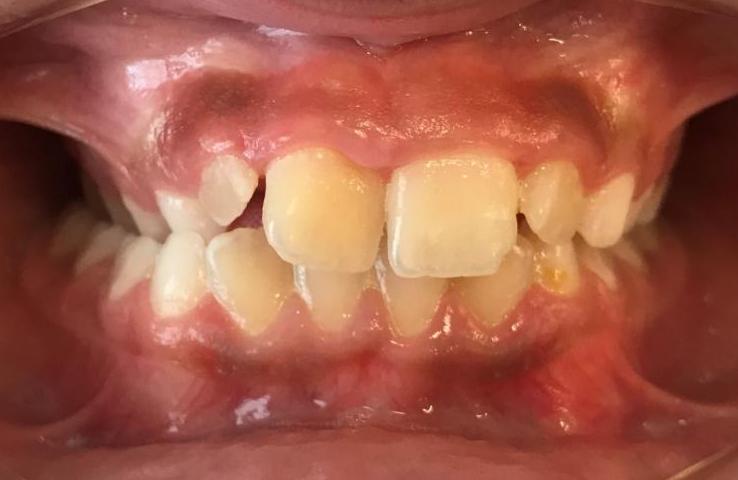 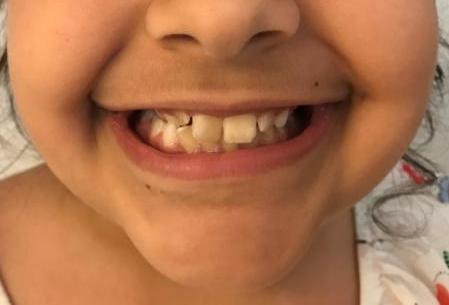 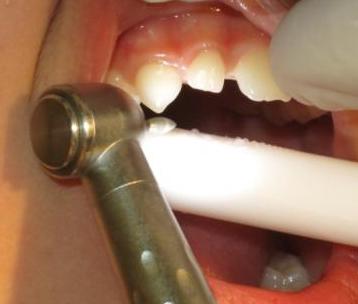 Αλλιώς…
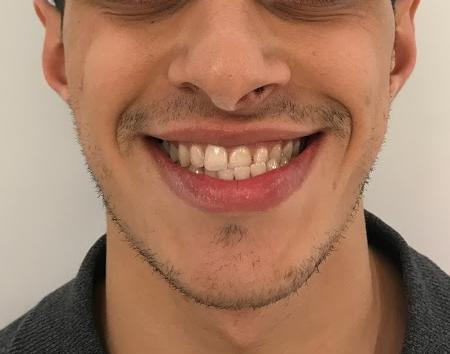 Σταυροειδής σύγκλειση οπισθίων
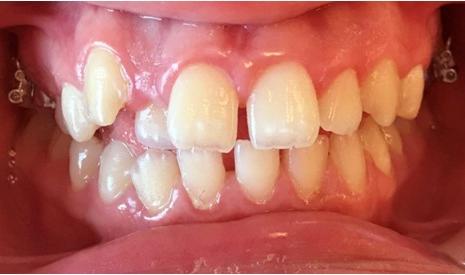 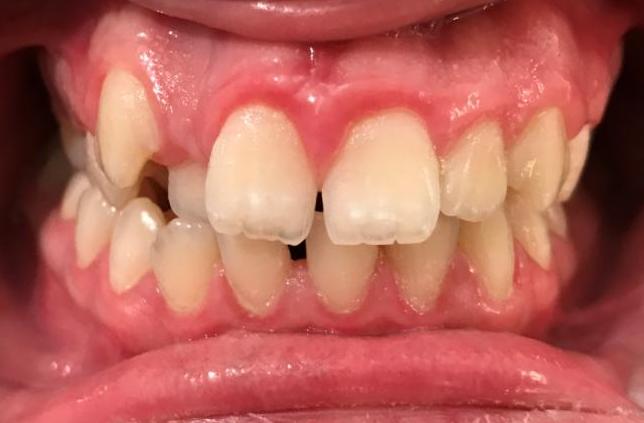 Σταυροειδής σύγκλειση οπισθίων
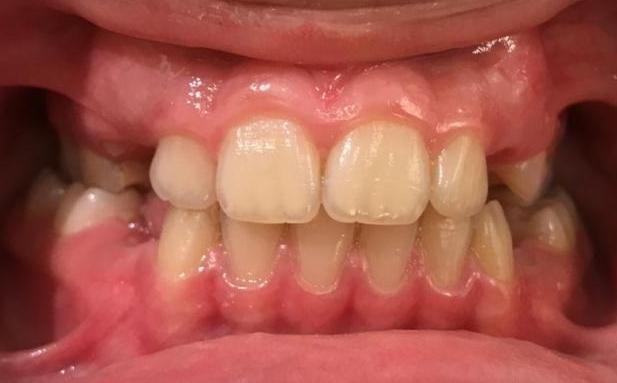 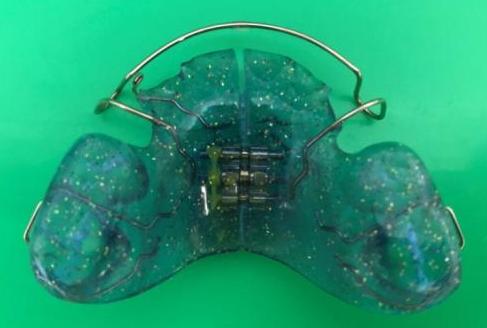 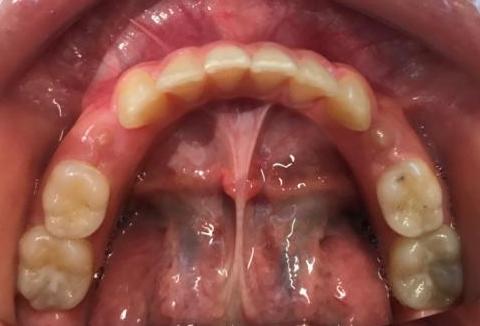 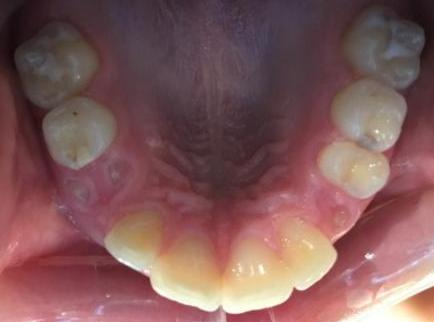 Έντονη ή ελαττωμένη οριζόντια πρόταξη
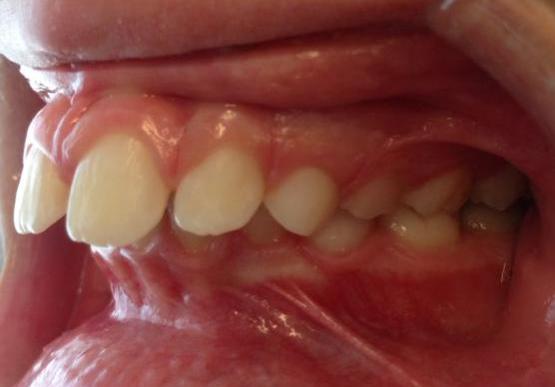 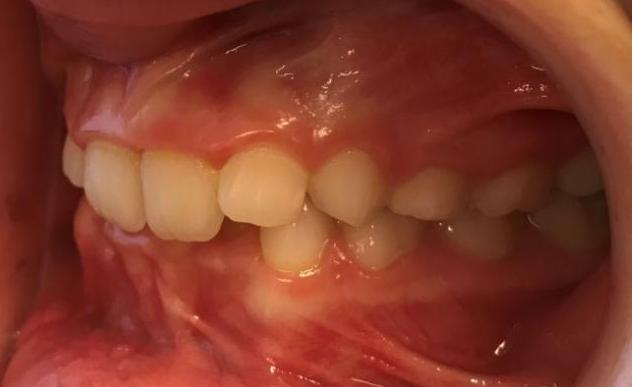 Έγκλειση άνω κυνοδόντων
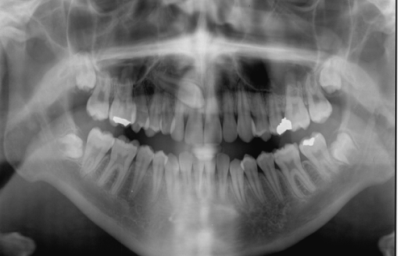 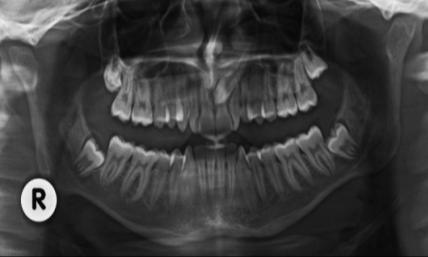 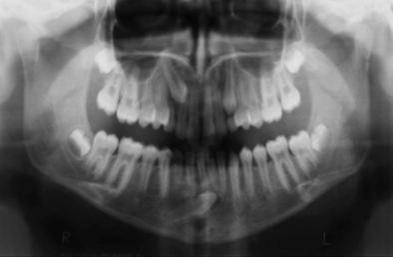 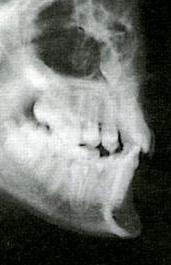 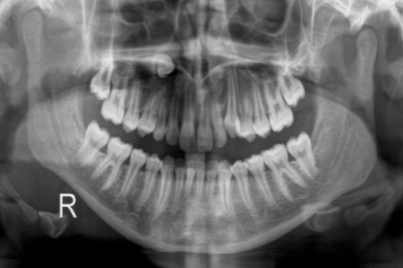 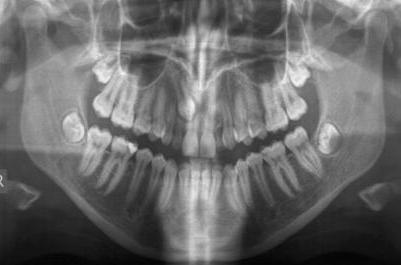 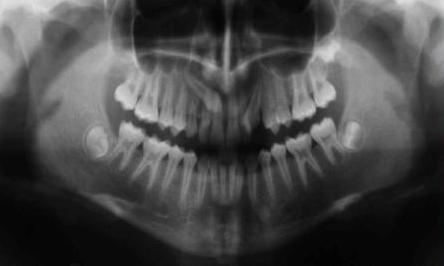 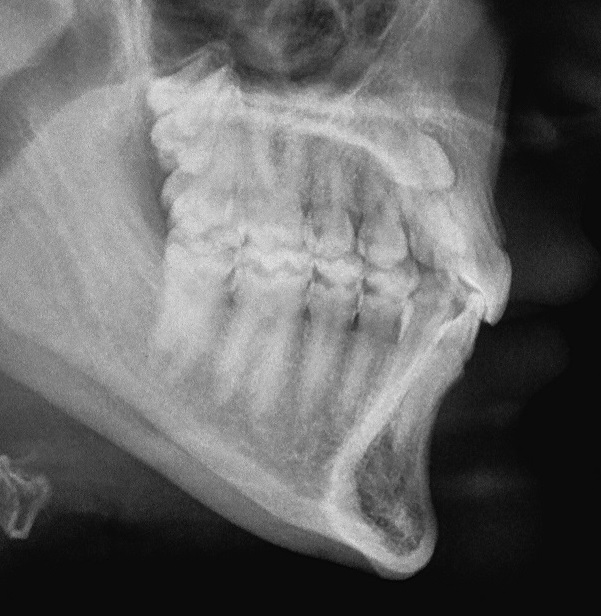 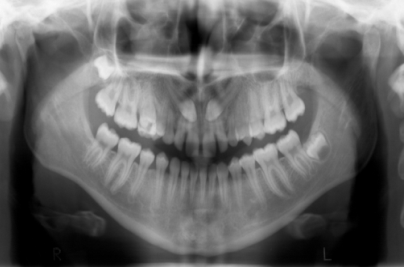 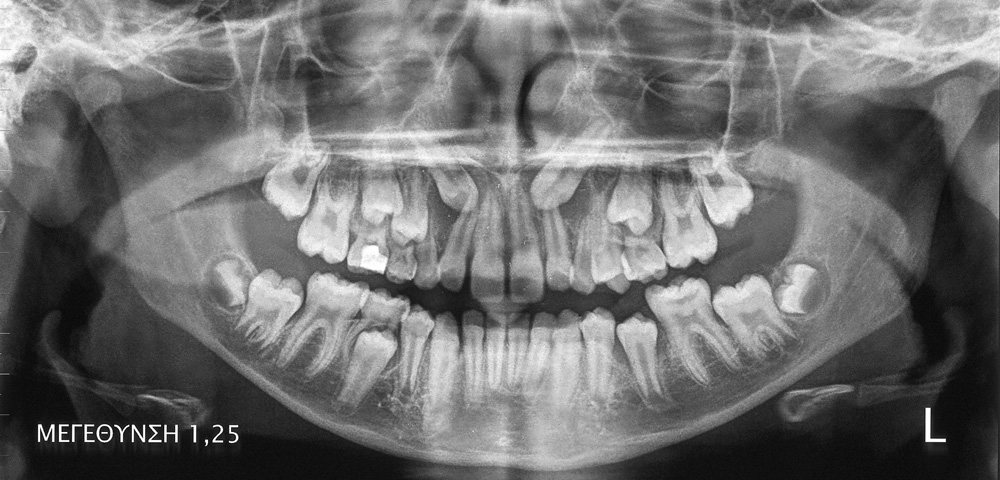 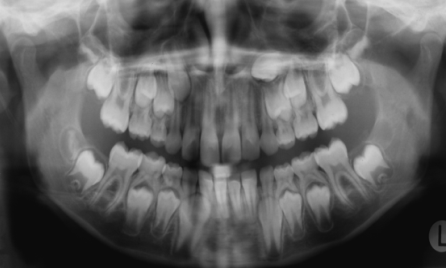 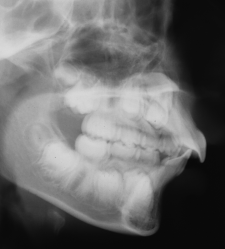 Προλαμβάνεται;
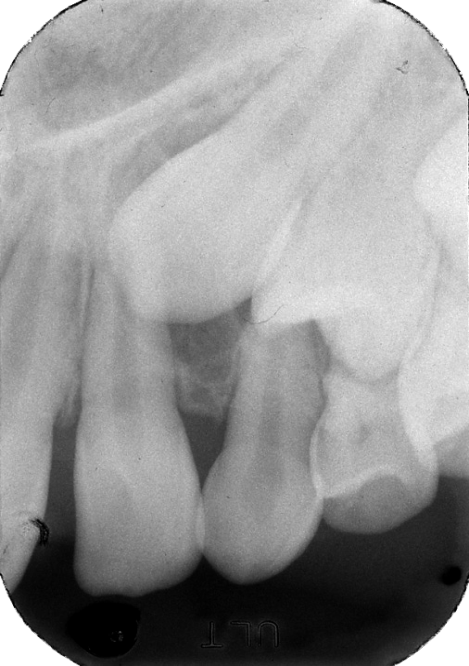 Α
Β
Ngan et al., 2000.
Ericson & Kurol, 1988; J Pharm Bioallied Sci. 2012.
Προλαμβάνεται με εξαγωγή νεογιλών…
2015
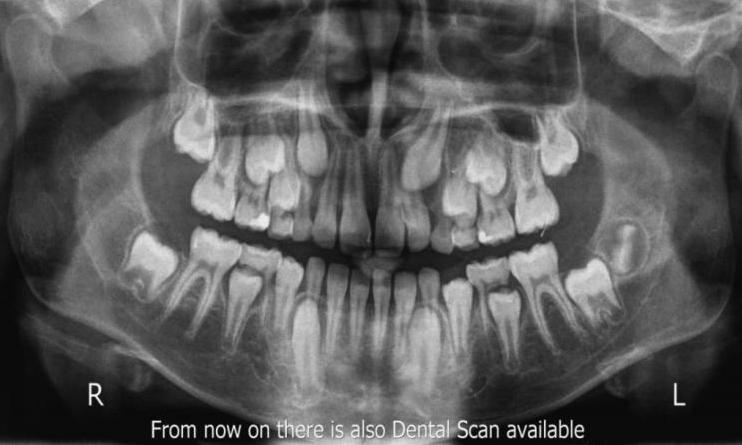 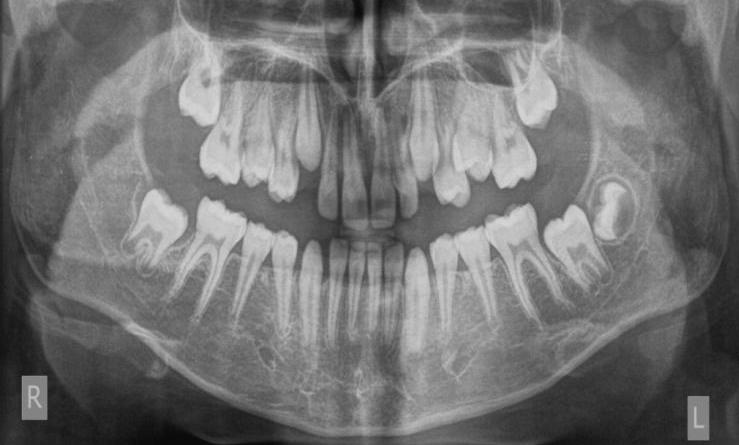 2017
Χ
Χ
Χ
Χ
Χ
Χ
Williams, 1977; Ericson & Kurol, 1986.
αλλά και με διεύρυνση άνω γνάθου…
Τυχαιοποιημένη κλινική μελέτη 60 ασθενών:
    Διεύρυνση άνω γνάθου αποτρέπει την έγκλειση κυνοδόντων στο 65,7% έναντι ομάδας ελέγχου χωρίς καμία θεραπεία και ποσοστό ανατολής 13,6%.
Baccetti  et  al., AJODO. 2009.
Φυσιολογική 3D μετακίνηση κυνοδόντων μεταξύ 5-15 έτη(Belfast growth study)
22 χιλιοστά: 11,48 πίσω- 18,56 κάτω- 2,67 πλάγια

Σημαντική χειλική μετακίνησή τους μεταξύ 10-12 ετών.
Απουσία της οδηγεί σε υπερώια έγκλειση κυνοδόντων.
Coulter & Richardson, 1997; McSherry & Richardson, 1999.
Κλινικές και ακτινογραφικές ενδείξεις έγκλεισης
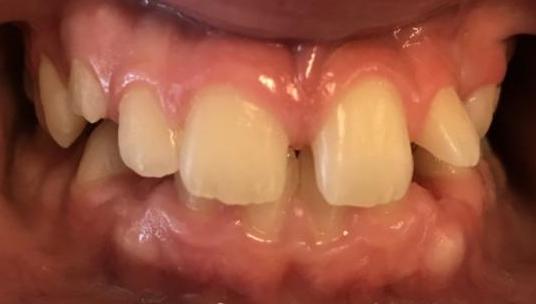 ακραία απόκλιση πλαγίων
έλλειψη κινητικότητας νεογιλών κυνοδόντων
αδυναμία ψηλάφησης του μόνιμου κυνόδοντα χειλικά
ψηλάφησή του υπερώια
ακτινογραφικά: εγγύς απόκλιση & επικάλυψη της ρίζας του πλαγίου
Bishara. AJODO. 1992.
Αγενεσίες
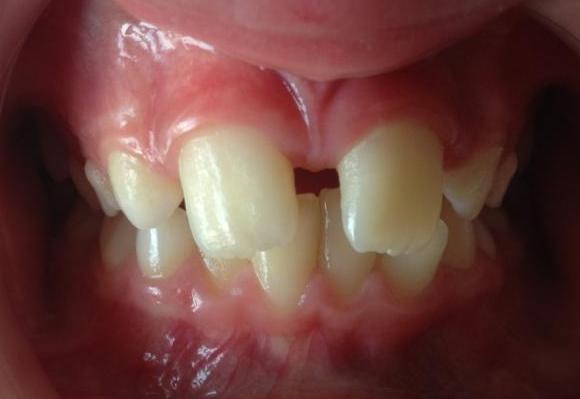 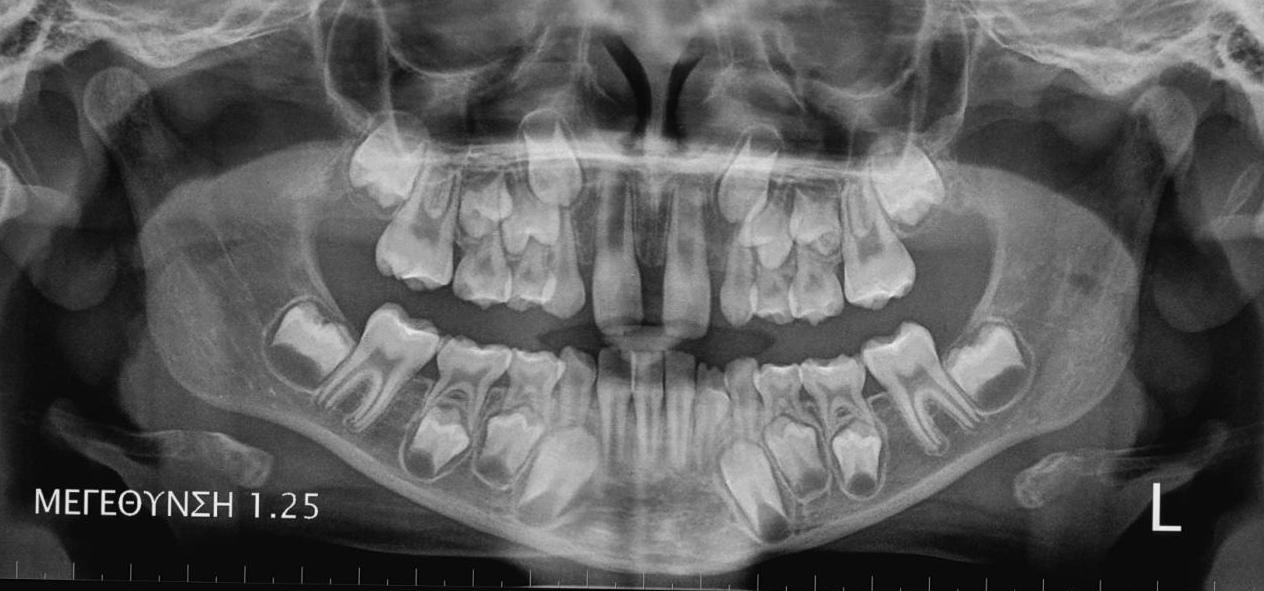 Χ
Χ
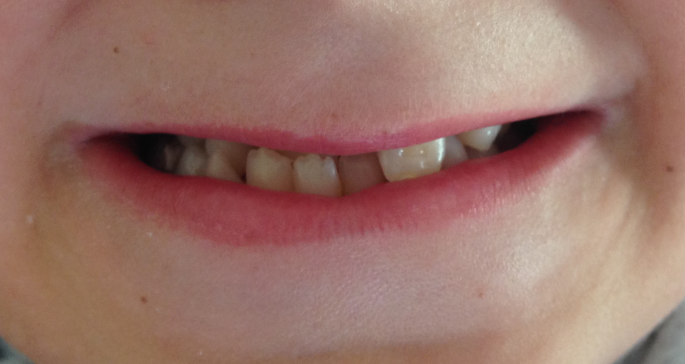 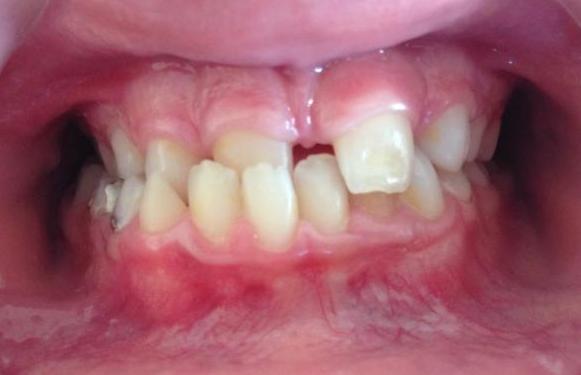 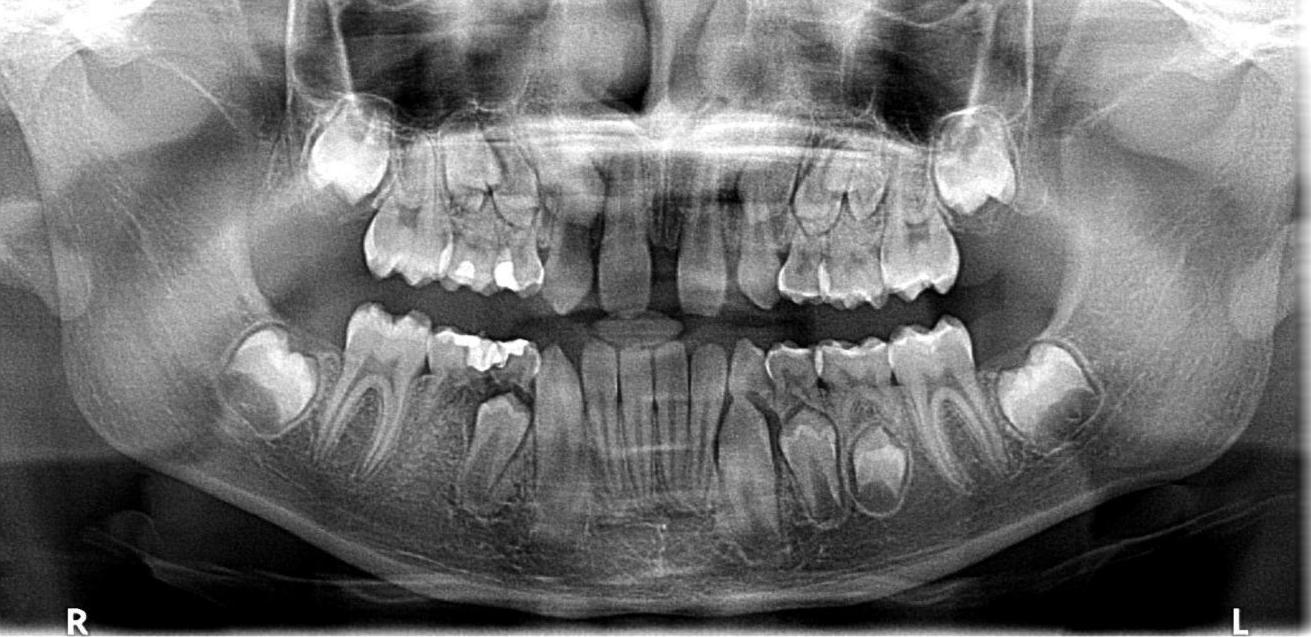 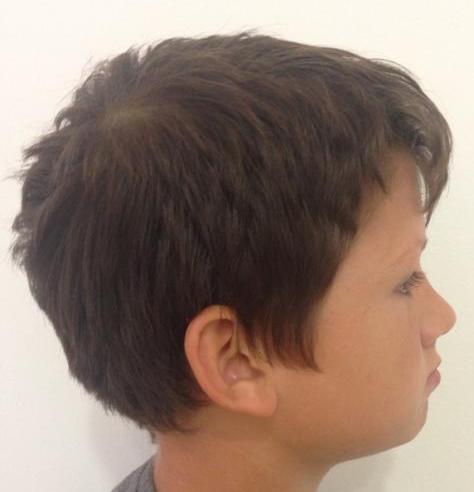 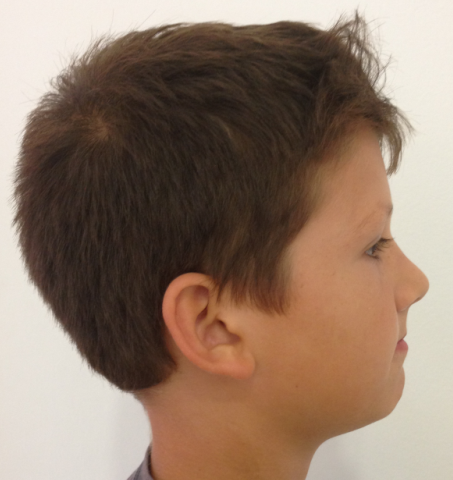 Η διόρθωση της σταυροειδούς σύγκλεισης προηγείται της εξαγωγής των νεογιλών κυνοδόντων
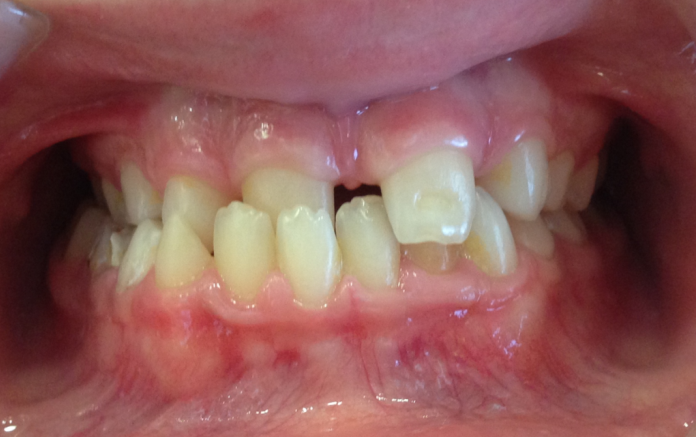 Υπεραριθμίες
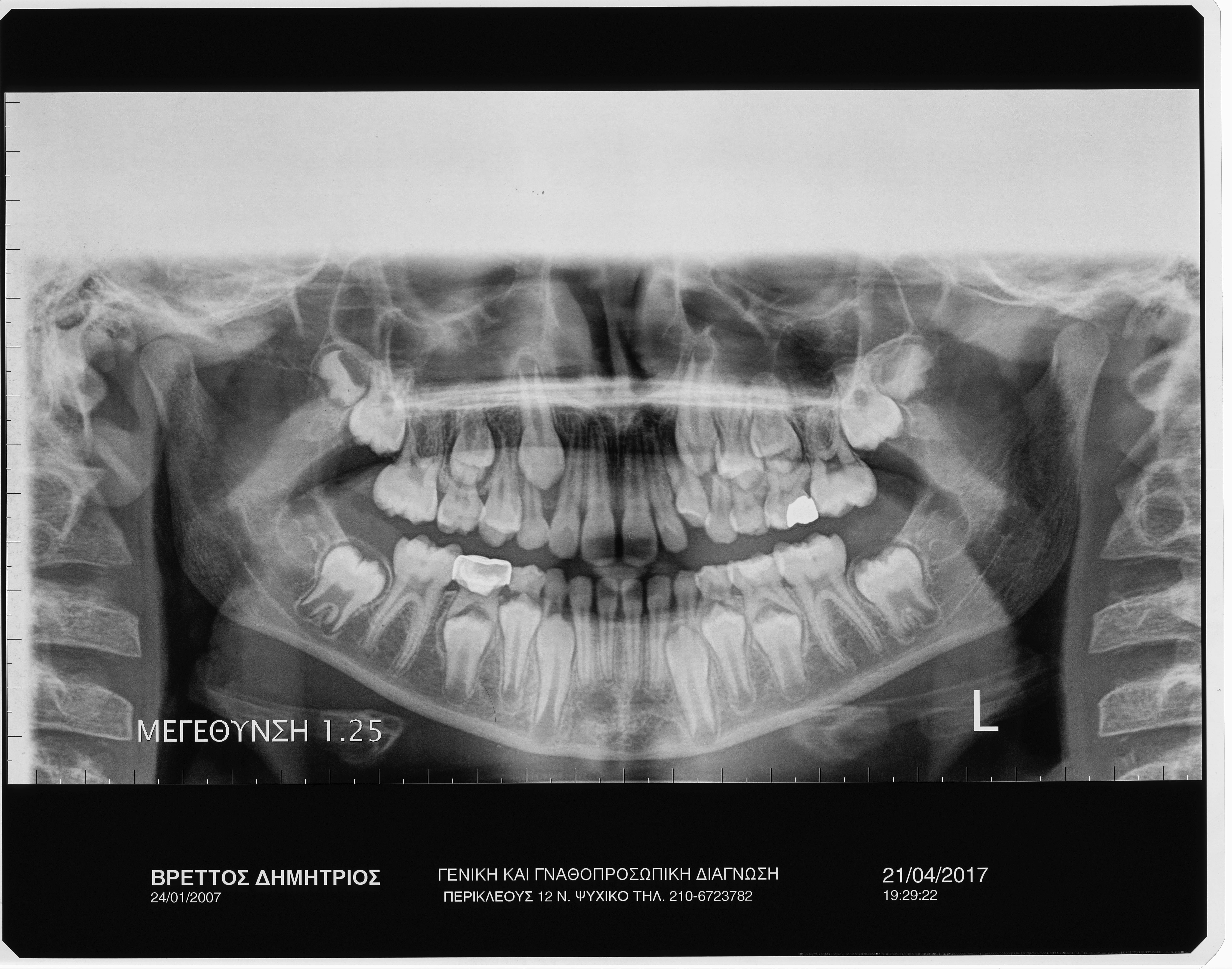 [Speaker Notes: Στο 2ο τεταρτημόριο αν μετρήσουμε τα δόντια παρατηρούμε την ύπαρξη 2 πλαγίων μονίμων τομέων. Συνήθως σε αυτές τις περιπτώσεις  αν έχουμε την πολυτέλεια όπως σε αυτή την περίπτωση να μπορούμε να διαλέξουμε ποιον από τους δύο πλαγίους θα κρατήσουμε, καταλήγουμε και στο καλύτερο αισθητικό αποτέλεσμα γιατί  κρατάμε αυτόν τον πλάγιο που μοιάζει με τον αντίστοιχο της άλλης πλευράς.
ΒΡΕΤΤΟΣ ΔΗΜΗΤΡΗΣ]
Έκτοπη ανατολή μονίμων άνω γομφίων
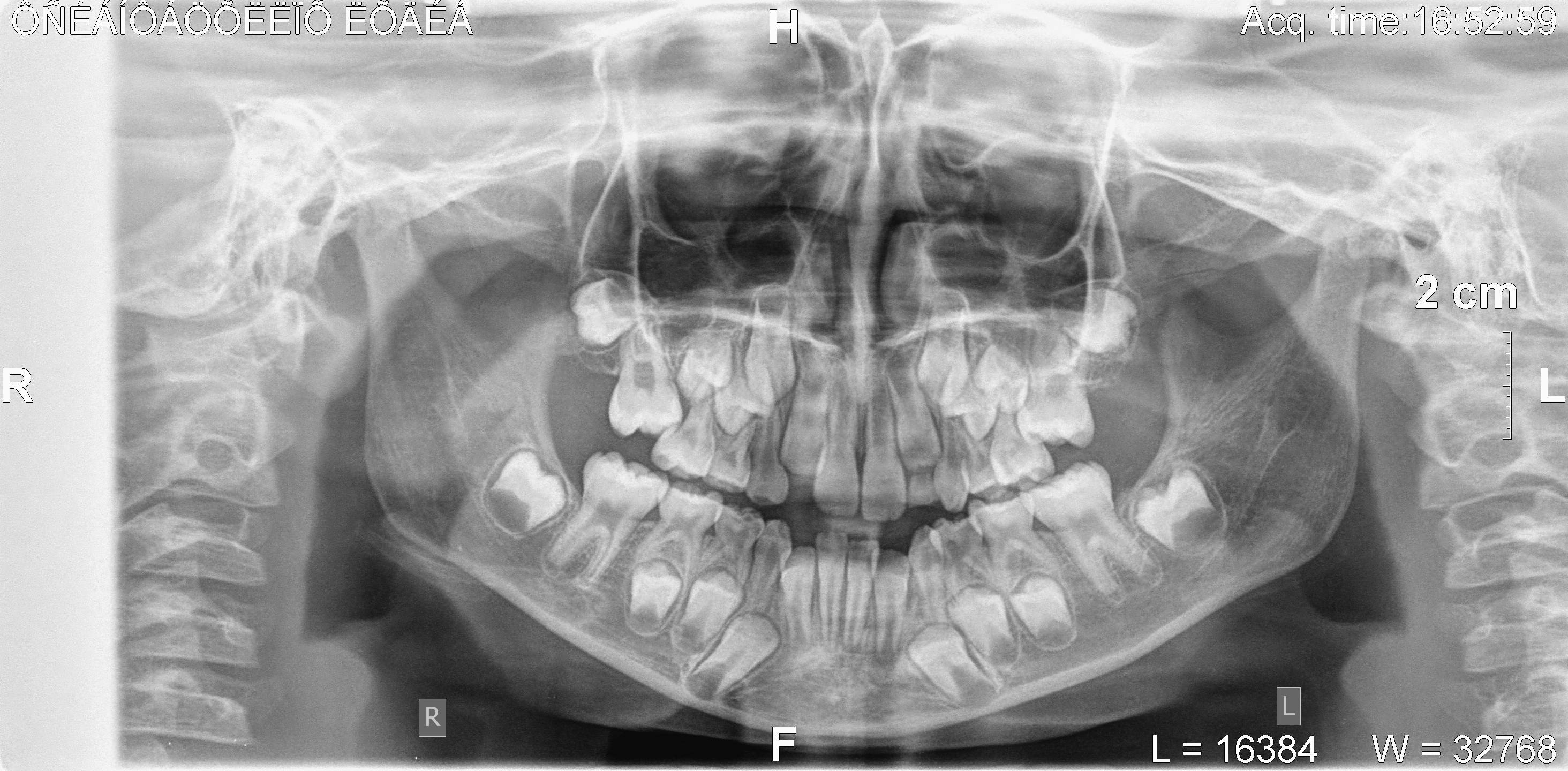 Έκτοπη ανατολή μονίμων άνω γομφίων
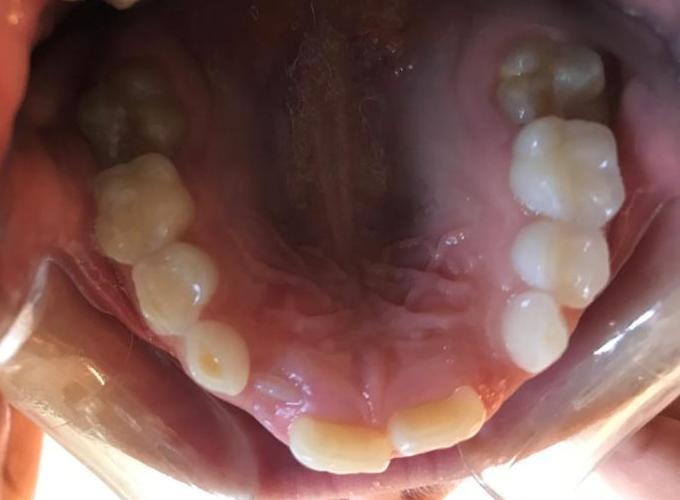 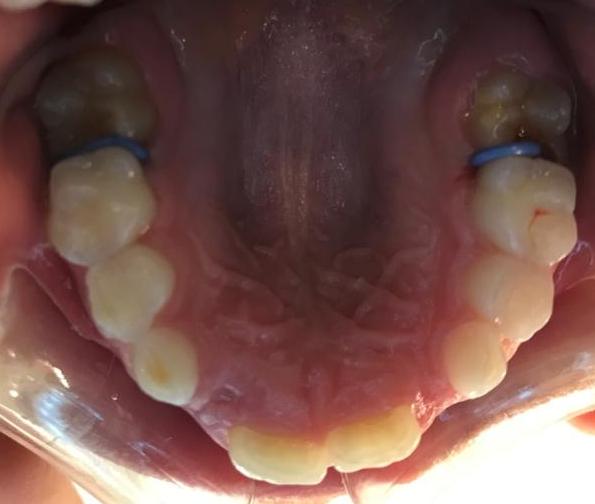 Αγκύλωση νεογιλών
Καθυστέρηση ανατολής
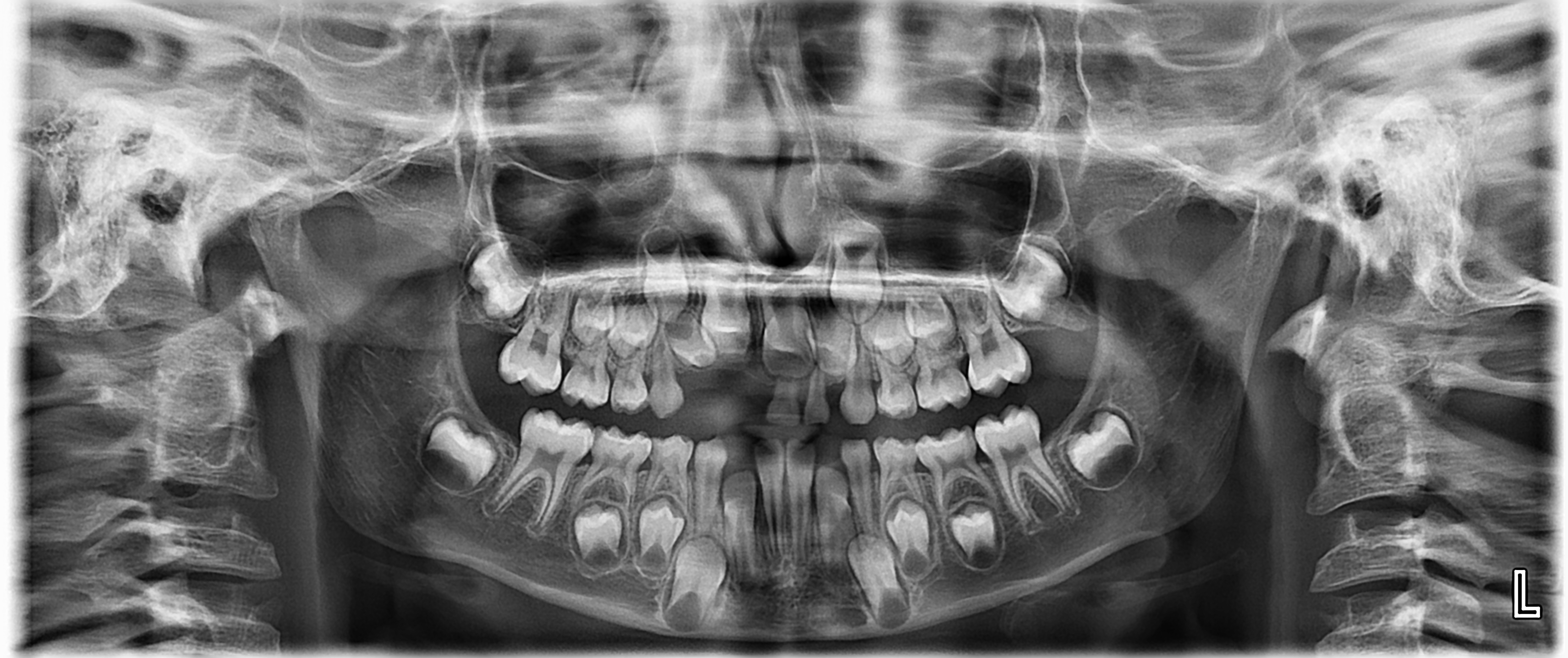 11-7-2018
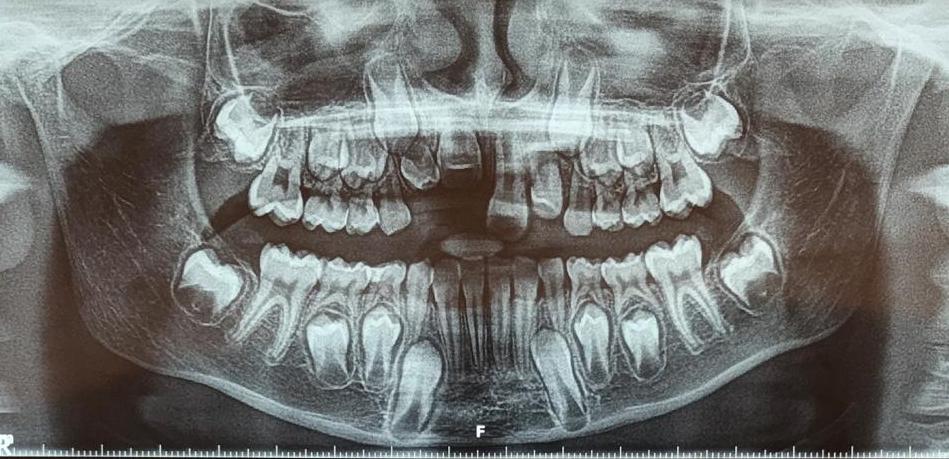 9-10-2019
Καθυστέρηση ανατολής
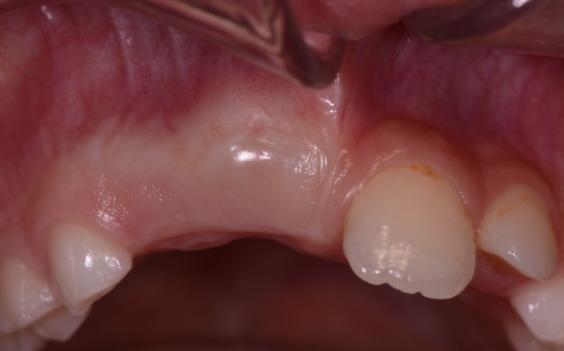 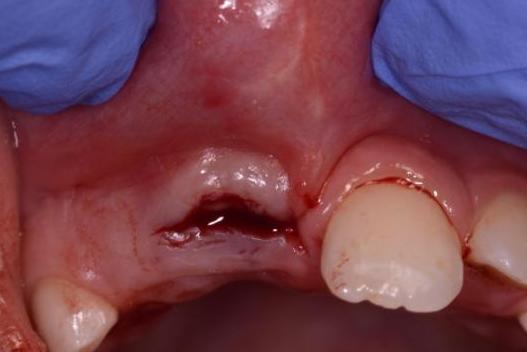 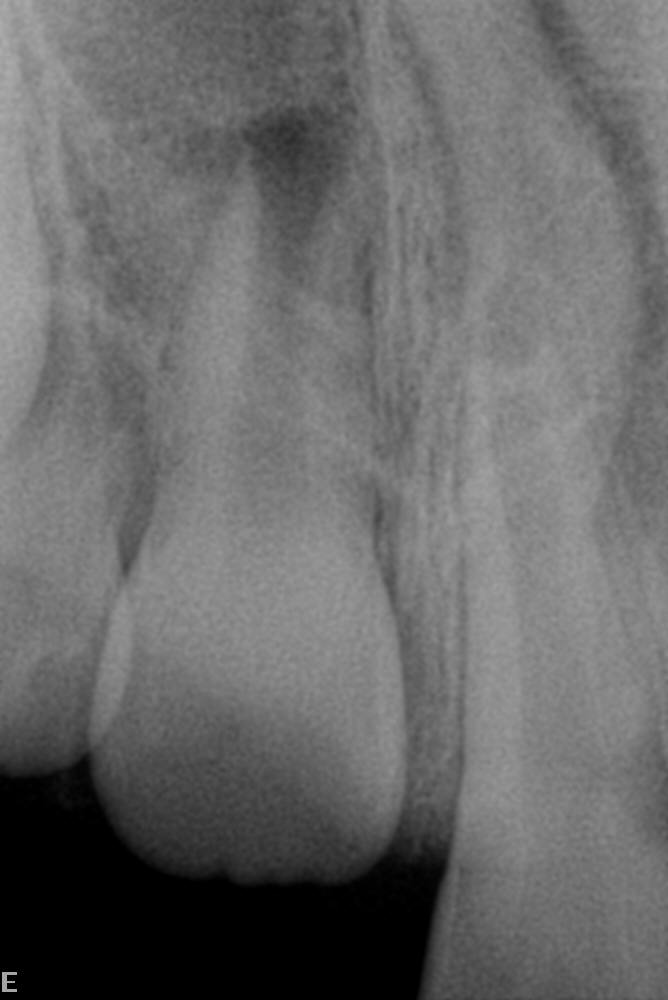 Καθυστέρηση ανατολής
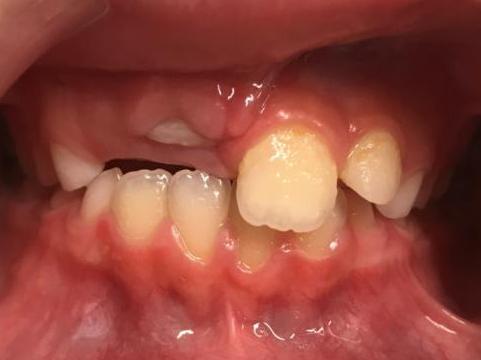 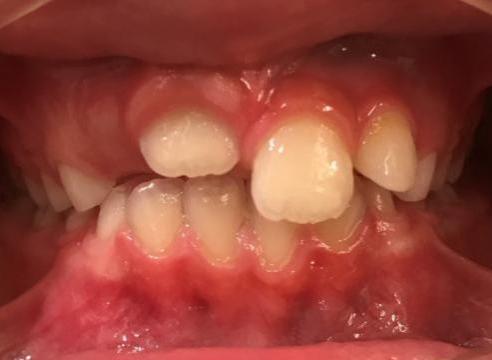 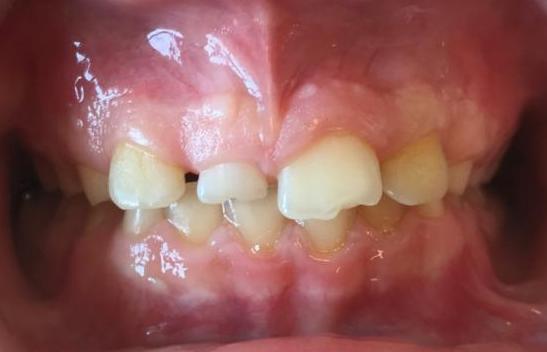 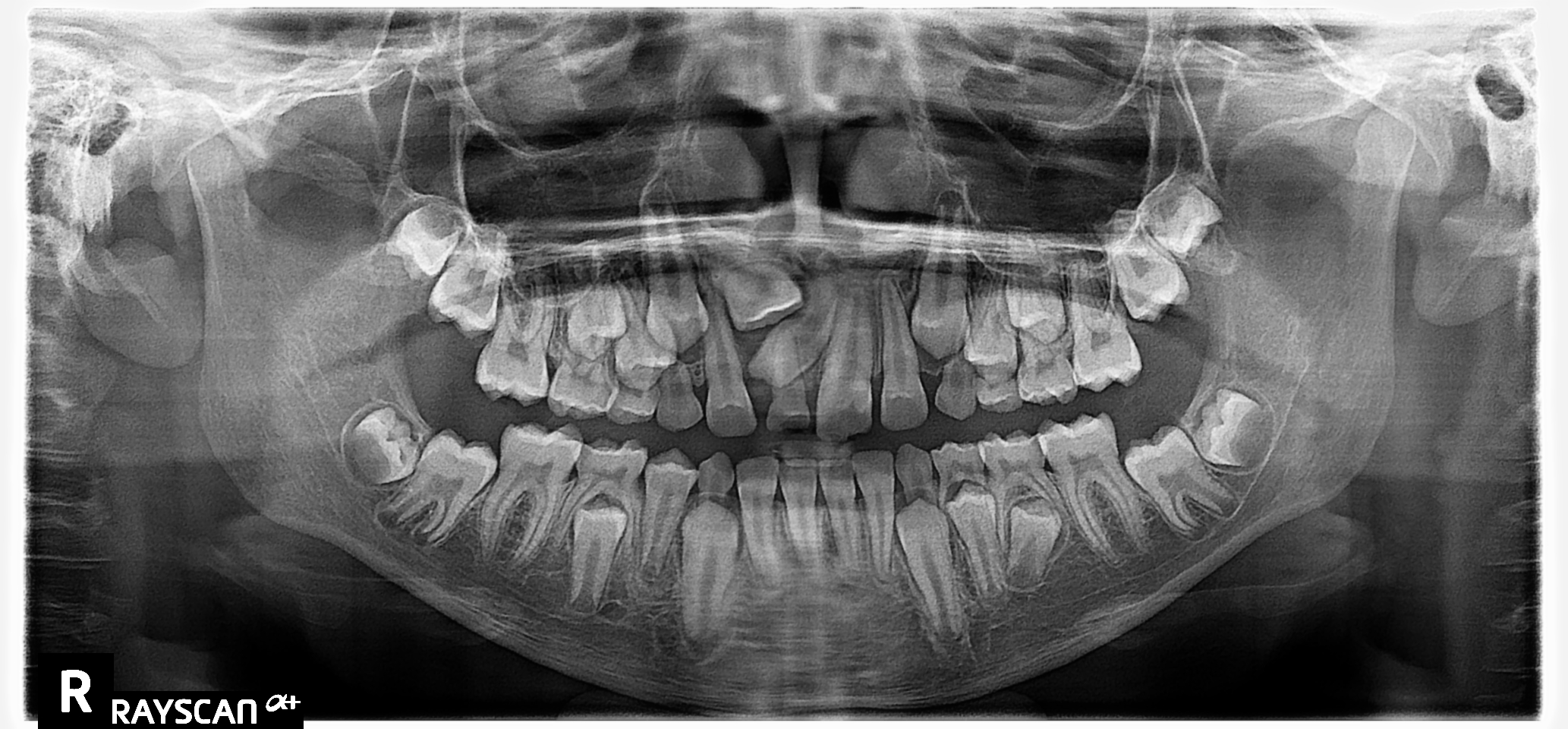 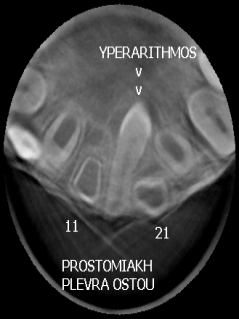 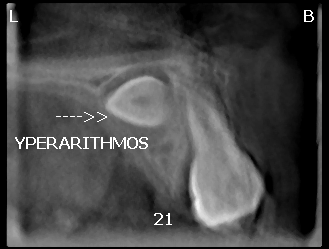 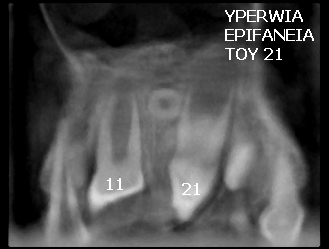 Μεσόδοντας
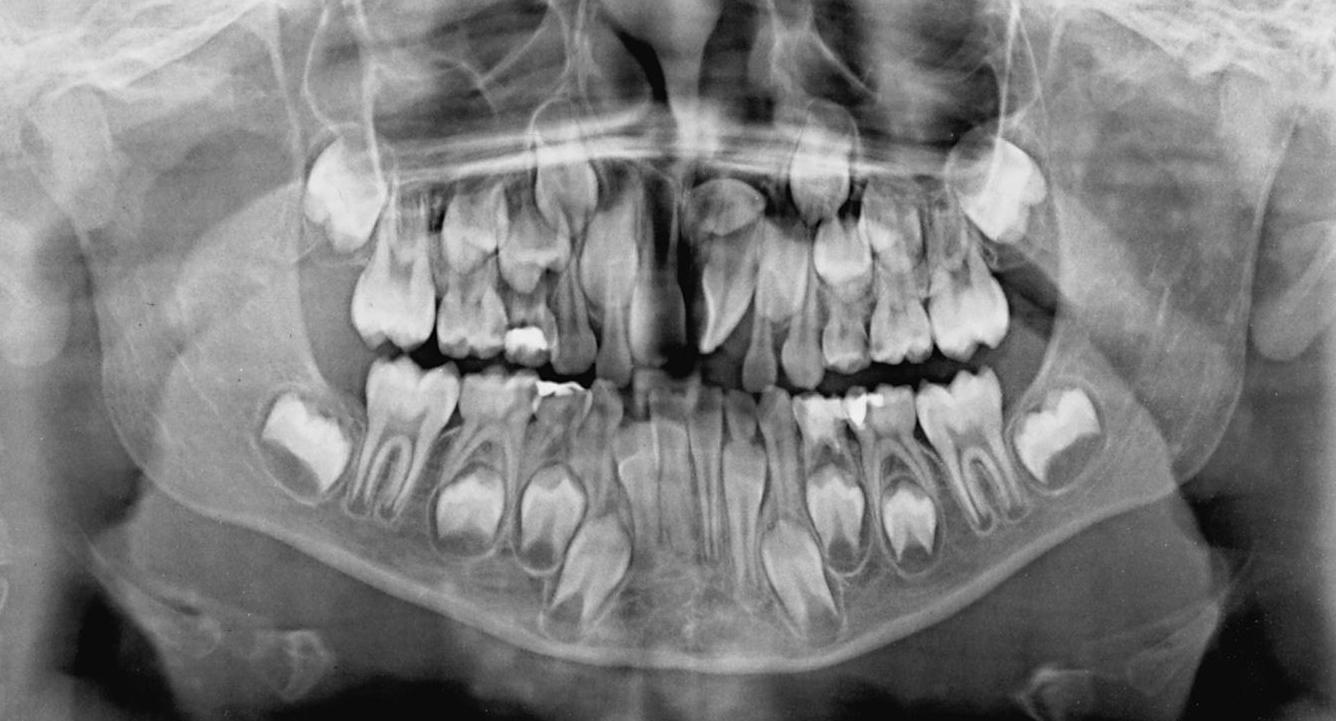 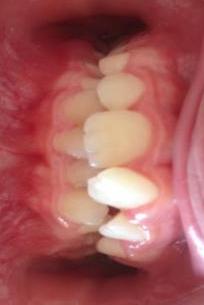 Αντιμετάθεση
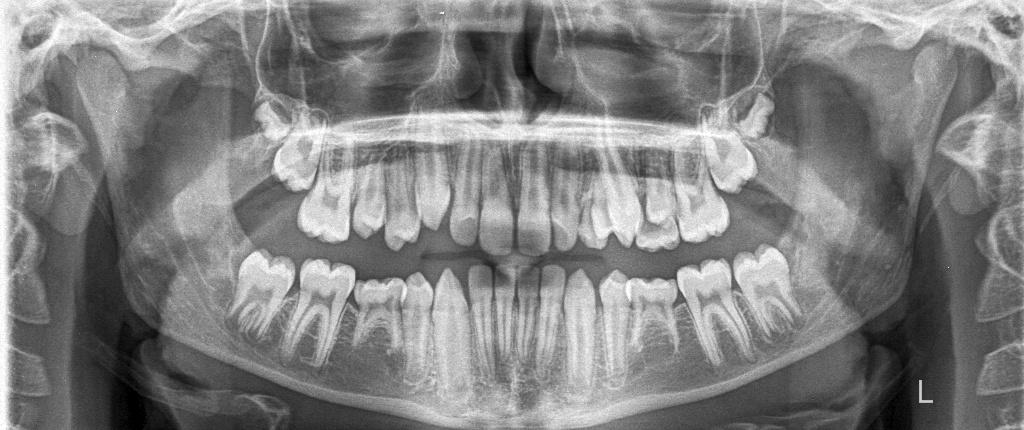 Αντιμετάθεση
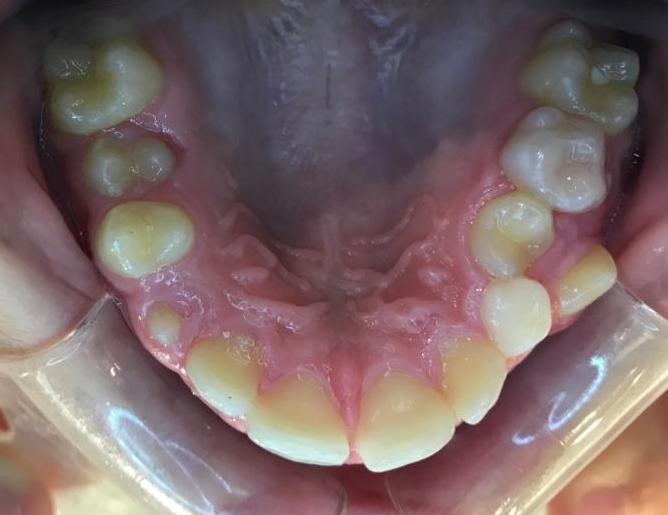 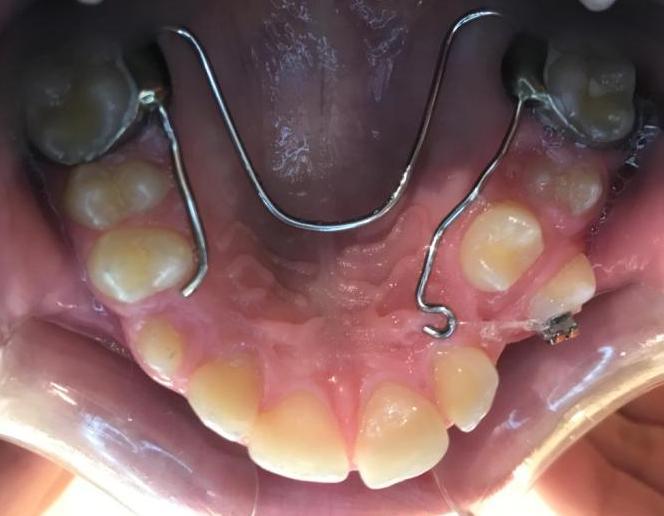 Έξεις
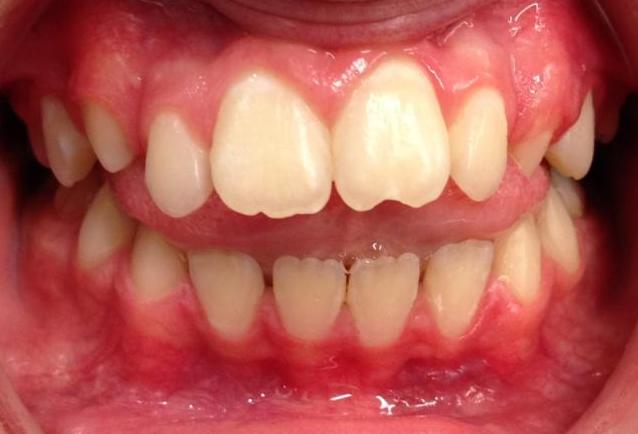 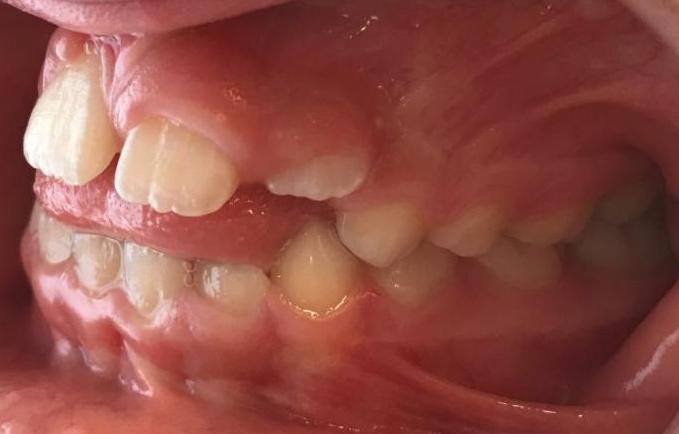 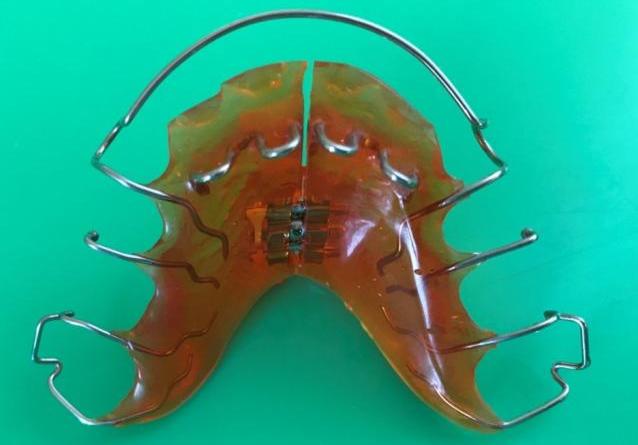 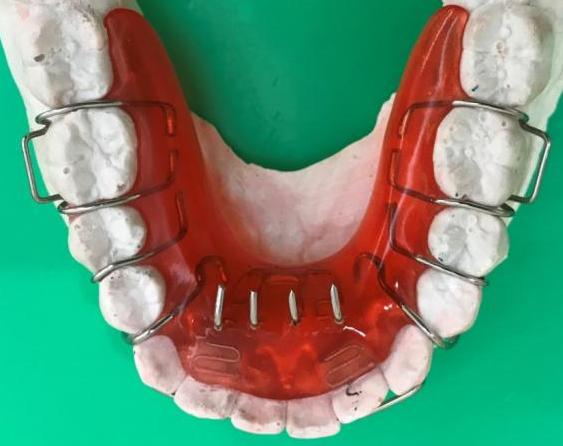 Αυξημένη κατακόρυφη πρόταξη - Υπερσύγκλειση
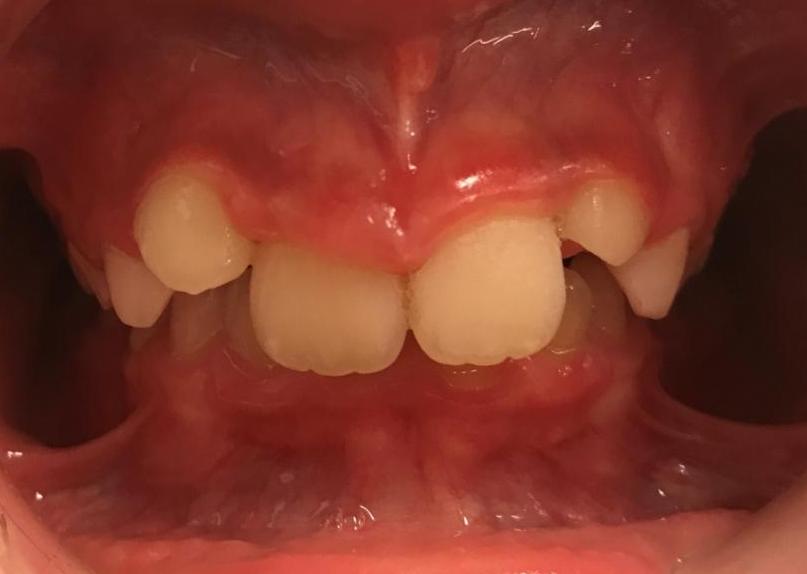 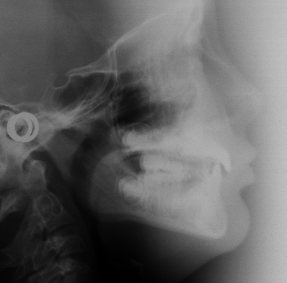 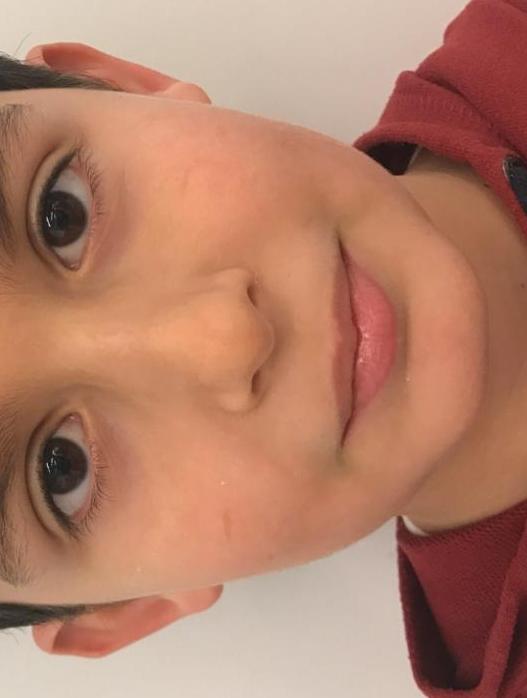 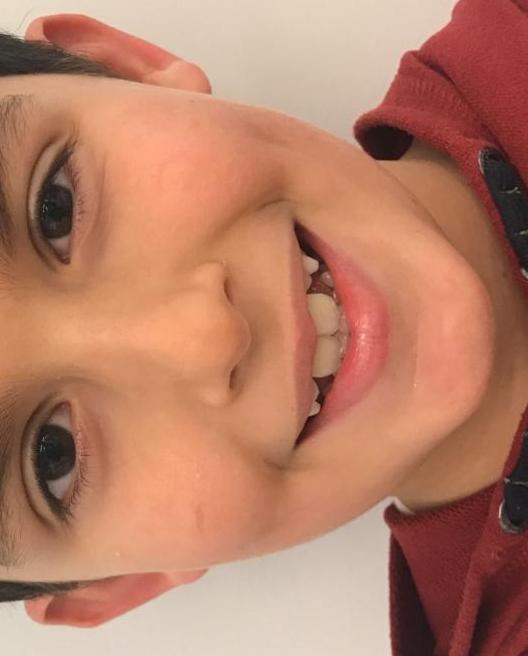